出埃及记

会幕建造的完成

Dec 12th, 2021
会幕的建造：《出埃及记》25章到40章



       第一阶段   出埃及记 25至31章：神吩咐摩西建造会幕，并给出设计图与法则。

       第二阶段   出埃及记32至34章：金牛犊的事件，会幕的建造延宕。

       第三阶段   出埃及记35-40章：会幕建造与敬拜过程与完成。
会幕的目的与意义
25: 8 他们要为我造圣所，使我住在他们中间。
会幕表示神的同在

25: 22 我要在那里与你相会，并要从法版之柜的柜盖上，两个基路伯的中间，将我要吩咐以色列人的一切事告诉你。
会幕是神传递信息的地方

29: 42 这要在耶和华面前，在会幕的门口，作为你们世世代代经常献的燔祭。我要在那里与你们相会，和你说话。
会幕是献祭的地方

40: 34 那时，云彩遮盖会幕，耶和华的荣光充满了帐幕。
会幕是神荣光的彰显
会幕建造的延宕：《出埃及记》32章到34章


金牛犊的事件
	20:3 除了我以外，你不可有别的神。
	20:4-5 4不可为自己雕刻偶像，也不可做什么形像，仿佛上天、下地和地底下水中的百物。不可跪拜那些像，也不可事奉它们，因为我耶和华—你的神是忌邪的神。

重新立约
	34:6-7  耶和华在他面前经过，宣告：“耶和华，耶和华，有怜悯，有恩惠的　神，不轻易发怒，且有丰盛的慈爱和信实，7 为千代的人存留慈爱，赦免罪孽、过犯和罪恶，万不以有罪的为无罪，必惩罚人的罪，自父及子，直到三、四代。”

	34:10 耶和华说：“看哪，我要立约，要在你众百姓面前行奇妙的事，是在全地万国中未曾做过的。你周围的万民要看见我藉着你所行，耶和华可畏惧的作为。
	34:27 耶和华对摩西说：“你要将这些话写上，因为我按这话与你和以色列人立约。
会幕的细节
25: 9 你们要按照我指示你的，帐幕和其中一切器具的样式，照样去做。

25: 40 要谨慎，照着在山上指示你的样式去做。

26: 30 要照着在山上所指示你的样式，把帐幕竖立起来。

27: 8  要用板做坛，坛的中心是空的，都照着在山上所指示你的样式做。

39: 42 这一切工作都是以色列人照耶和华所吩咐摩西做的。 

39: 43 摩西看见这一切的工，看哪，耶和华怎样吩咐，他们就照样做了，摩西就为他们祝福。
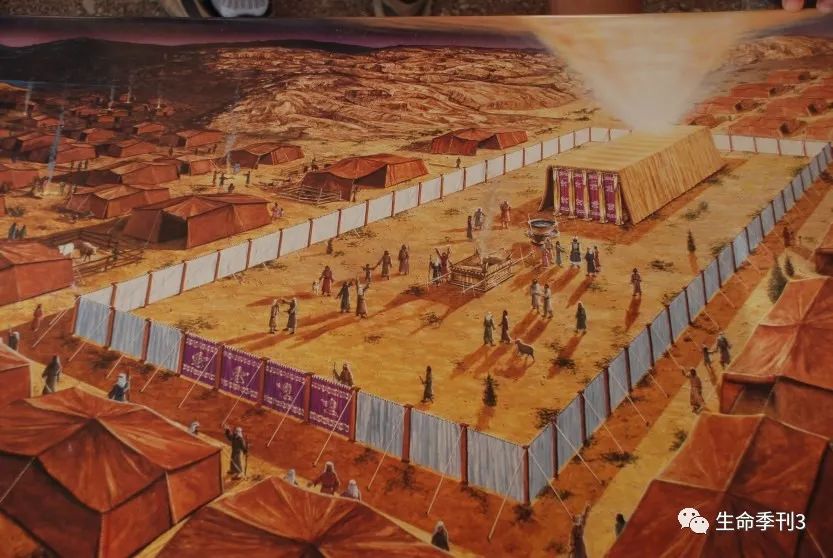 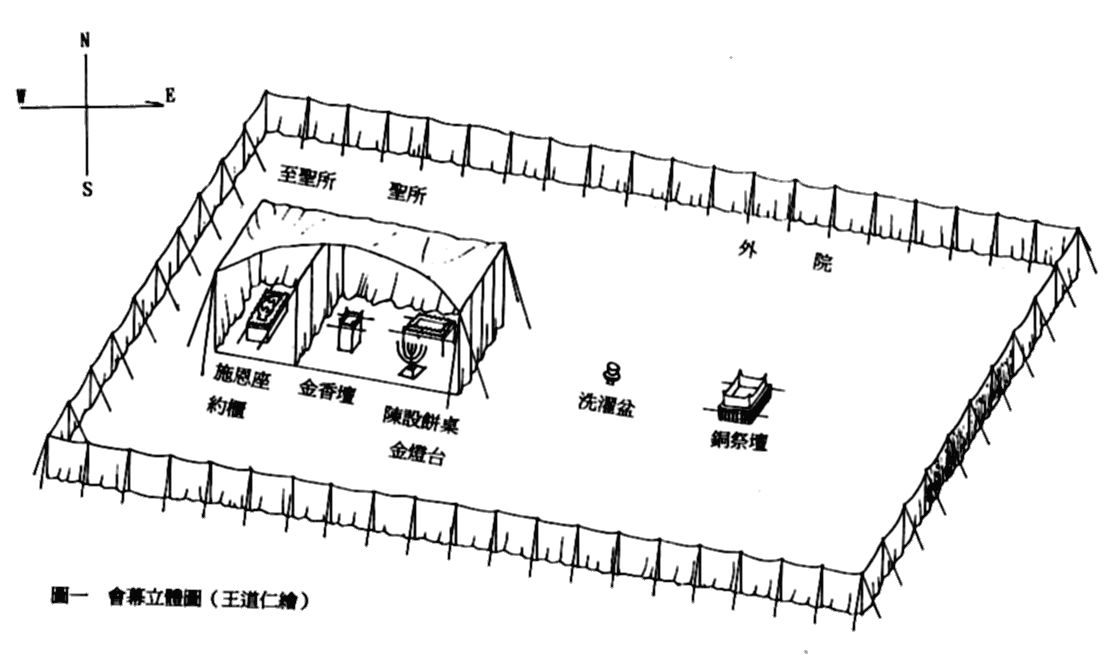 会幕的建造

 1. 材料的准备
35:4-9 要从你们当中拿礼物献给耶和华；凡甘心乐意的，可以把耶和华的礼物拿来。。。 
36:7 他们所有的材料已经足够整个工程之用，而且有余。

2. 人的准备
35:10 你们当中凡心里有智慧的都要来，制造一切耶和华所吩咐的
36:1 比撒列和亚何利亚伯，以及一切心里有智慧，蒙耶和华赐智慧和聪明，懂得做圣所各样用途之工的人，都照耶和华所吩咐的去做。

3. 日子的准备
35:1-3 摩西召集以色列全会众，对他们说：“这是耶和华吩咐你们遵行的事：六日要做工，第七日你们要奉为向耶和华守完全安息的安息圣日。凡在这日做工的，要被处死。在安息日这一天，不可在你们一切的住处生火。”